Improving Data Entry
Dan Fleck

http://www.cs.gmu.edu/~dfleck/
(adapted from slides originally by Jeff Offutt)

SWE 632
User Interface Design and Development
Cooper, Ch 18
Ch 18 : Improving Data Entry
Being considerate (ch 12) is particularly important when users enter data
Implementation-model thinking (ch 13) makes it particularly difficult to design usable data entry screens
Some major issues :
Data integrity versus data immunity
Auditing and editing data
2
11/1/12
©  Dan Fleck, 2012
Data Integrity versus Data Immunity
I’ve heard the phrase “garbage in, garbage out” since I was in college
It means if the users enter incorrect data then the program will behave incorrectly
Experienced developers design the user interface to block invalid data
Data Integrity : The state of the program is based on correct, valid input data
Input data validation means checking the data before sending it to the software and rejecting it if does not conform
Do you as a user enjoy this?
3
11/1/12
©  Dan Fleck, 2012
Input Data Validation is Anti-Usable
Input data validation is like a rude guard at a security check who won’t let you through if you (gasp) have a 4 ounce bottle of eyedrops !
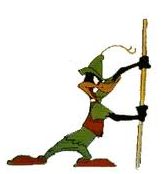 It puts the needs of the database before the needs of the users
It makes users feel like suspects
It treats typos like malicious behavior
Sometimes invalid data is reasonable
We don’t have the complete data
We mis-typed something
It really doesn’t matter – the rules are overly restrictive
This makes users feel they are not in control
4
11/1/12
©  Dan Fleck, 2012
Data Immunity
Instead of using data validation to ensure integrity …
Make the software immune from invalid data
Most invalid data can be modified to be valid
by the software !
Four types of immunization
Repairing automatically
Masking out invalid data
Flexible rule enforcement
Auditing instead of editing
5
11/1/12
©  Dan Fleck, 2012
Data Immunity: (1) Repair Data
Think about google … if you search on “gorge mson”, google will respond : “Showing results for george mason”
Plus a link to a page that matches the original string 
Examples of automatically fixing data:
Words can be converted to numbers (“five” to “5”)
Look for relationships in data (“Fairfax, BA” to “Fairfax, VA”)
Let the programmers be creative !
Ultimately, it saves money to have the programmers work harder than requiring the users to work harder
6
11/1/12
©  Dan Fleck, 2012
Data Immunity:  (2) Mask Out Invalid Data
For many types of data, the UI can prevent invalid data from being entered
Why allow “five” for a number – use masking to ignore all non-numeric characters
Fill in dashes automatically, so it doesn’t matter if the users entered “123-45-6789” or “123456789”
Use radio buttons or dropdowns (with typeahead) when possible
7
11/1/12
©  Dan Fleck, 2012
Data Immunity: (3) Enforce Rules Flexibly
Defining good rules is hard – defining perfect rules is impossible !
Three levels of rules :
The restrictions we really want (intent)
The restrictions we describe (specifications)
The restrictions we implement (law)
The three never match perfectly, and a considerate person will consider the intent instead of the law
Allow some rules to be bent
Always keep a log to check later (to avoid abuse)
8
11/1/12
©  Dan Fleck, 2012
Data Immunity: (4) Audit, Don’t Edit
If it can’t be fixed …
Do we have to alert the users right now ?
Missing data is often flagged as a data integrity error
The missing data can sometimes be entered later
Tell the users the data is missing with modeless feedback
Missing data can often be inferred from existing data – but the programmers have to work instead of the users
9
11/1/12
©  Dan Fleck, 2012
(4) Audit, Inform, and Postpone Edits
TurboTax has a separate “tax audit” phase where it looks for data errors after all the data entry
This does not interfere with the user’s flow

Real-time spell checking unobtrusively tells you when a word is mispelled
Users can go back and check it later – if they want !
Some “misspelled” words are okay … no dictionary is complete and perfect
10
11/1/12
©  Dan Fleck, 2012
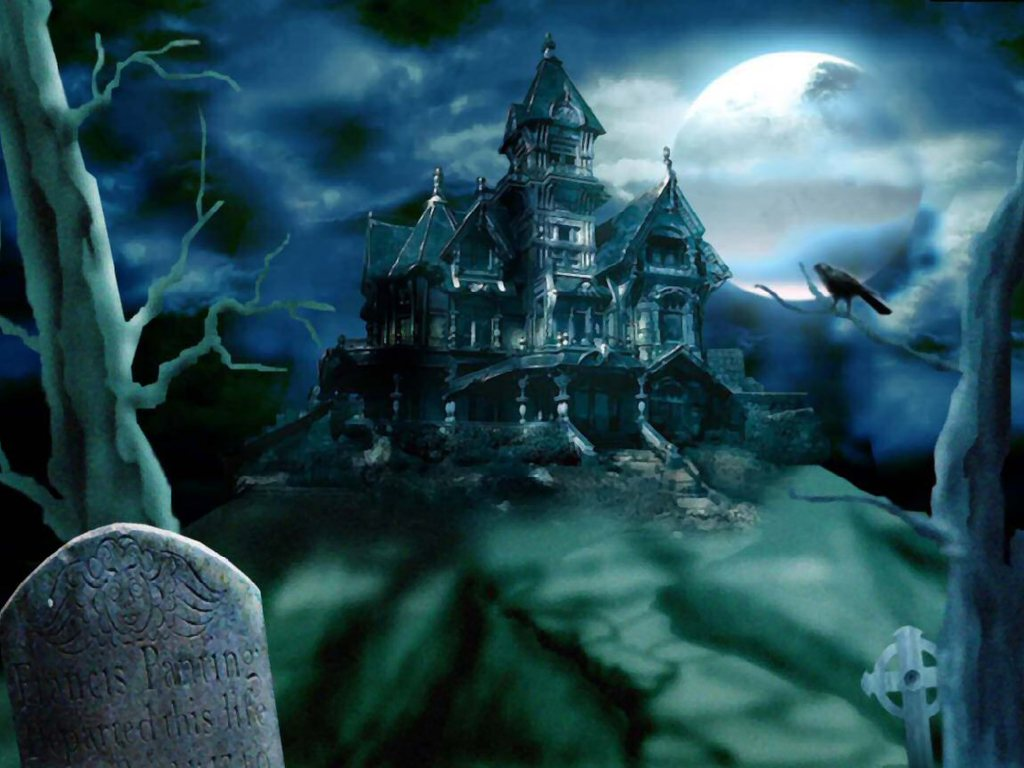 Data Entry Summary
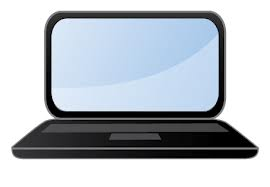 Computer: Uh..Sure you want to go in there?

Computer: Okay.. But I’m bringing a flashlight
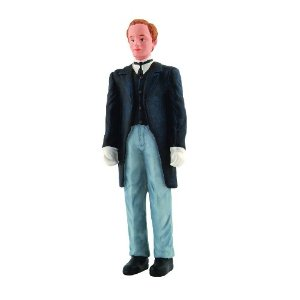 Yeah! Lets do it! : User
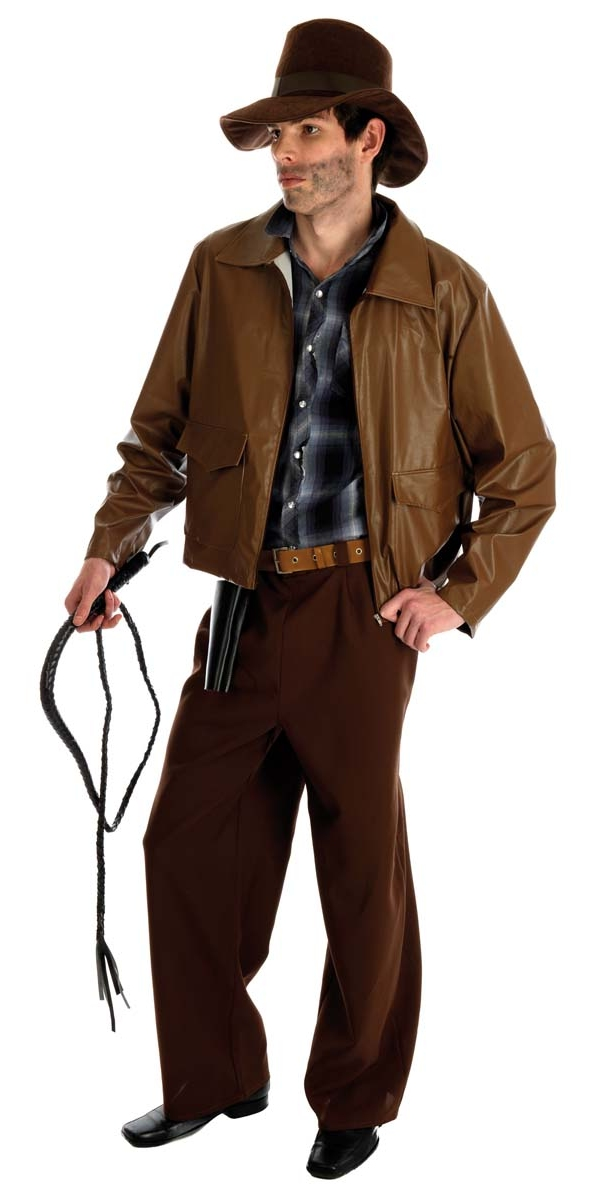 Protect the users from mistakes
Don’t prevent them from doing their jobs
11
11/1/12
©  Dan Fleck, 2012
Your turn!
Go to a form-fill site (travel site, PatriotWeb, consumer site (Amazon, eBay, etc…), others?
How did they or could they apply data immunity
Four types of immunization
Repairing automatically
Masking out invalid data
Flexible rule enforcement
Auditing instead of editing
12
11/1/12
©  Dan Fleck, 2012
Data Entry and Visual Manipulation Summary
Be polite to users and
give them controls that let them focus on their jobs
13
11/1/12
©  Dan Fleck, 2012